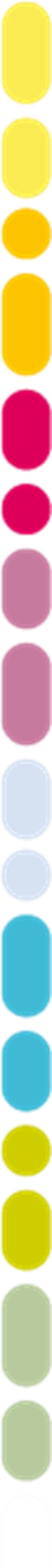 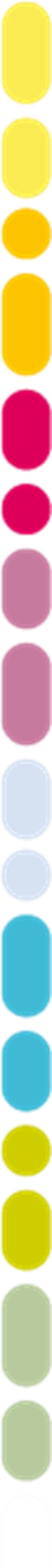 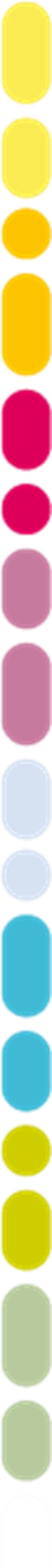 The LINGUISTIC VALIDATION of THE GUT FEELINGS QUESTIONNAIRE INTO THREE EUROPEAN LANGUAGES: an INTRIGUING PROCESS
BACKGROUND
Incidental gut feelings in general practice have been described, namely, as “a sense of alarm” and “a sense of reassurance”. 
A Dutch Gut Feelings Questionnaire (GFQ) was developed, validated and afterwards translated into English following a linguistic validation procedure.
Step 1
AIMS
to translate the Gut Feelings Questionnaire (GFQ) from English  into French, German and Polish;
to describe uniform elements as well as differences and difficulties in the linguistic validation processes
 to propose a uniform procedural scheme for future GFQ translations
Step 2
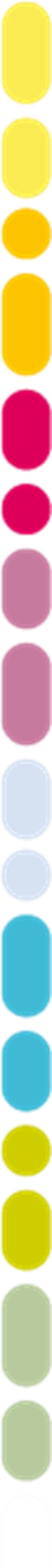 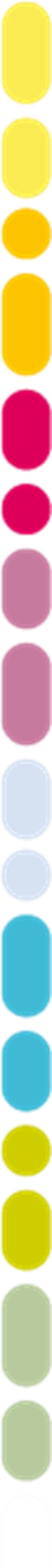 Step 3
RESULTS
12 translators
52 GPs 
8 researchers in the field 
participated in the study from 
France, Germany, Switzerland and Poland. 
The collaborating research teams created three versions of the 10-item GFQ. 
Similar items generated discussions in the three different research teams. Expressions such as “uneasy feeling” and “wait and see” do not correspond to existing linguistic concepts in French, German or Polish but may be reflected in analogy.
The GFQ was modified to correspond to French, Polish and German systems.
Step 4
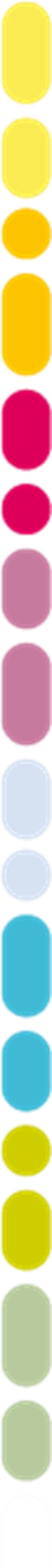 Step 5
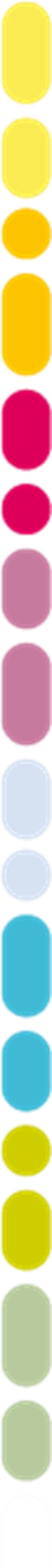 CONCLUSION
The Gut Feelings Questionnaire (GFQ) is now available in five European languages: Dutch, English, French, German and Polish. Comparing results of research into the predictive value of gut feelings in several European countries, where the native language is one of these five, is now possible.
Step 6
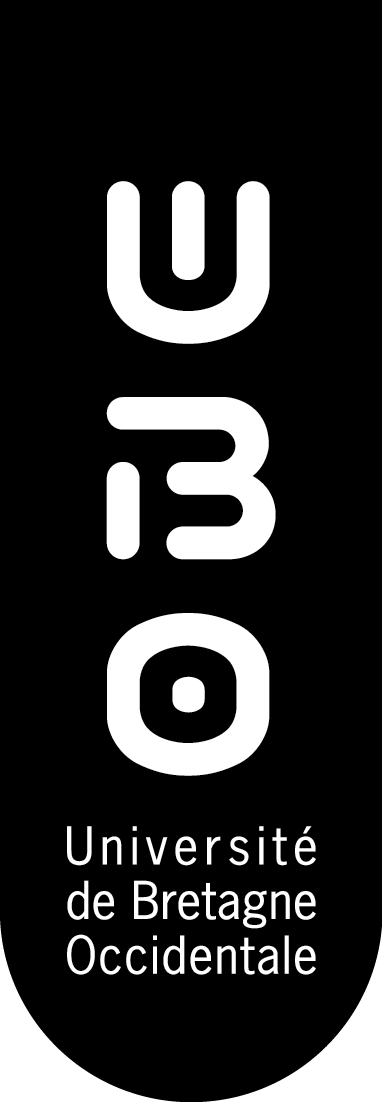 Marie Barais, Slawomir Czachowski, Daniel Hausmann, Johannes Hauswaldt, Agnieszka Sowinska, 
Paul van Royen and Erik Stolper.
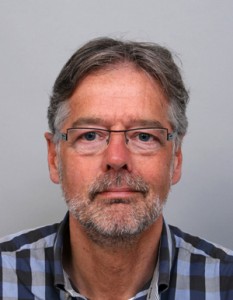 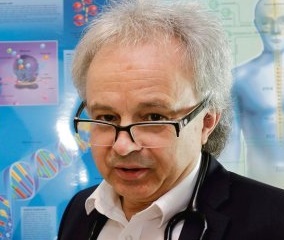 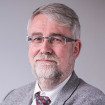 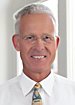 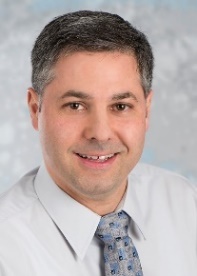 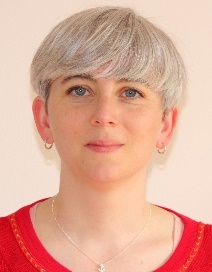 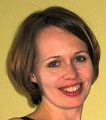 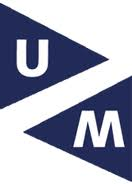 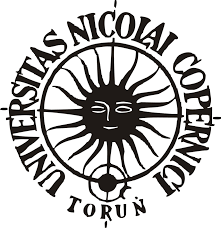 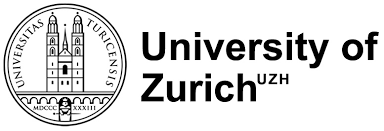 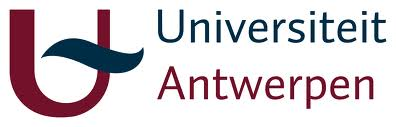 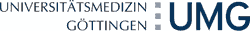